Homeostasis
The need of an organism to maintain and regulate constant or stable internal conditions.
How does your body regulate (aka maintain homeostasis)?
Temperature, pH, and the concentration of other materials and nutrients must be maintained within a relatively narrow margin.
Much of homeostasis is maintained by the cell membrane controlling movement of things in and out of the cell
Cell Membrane
Cell membrane:  
Regulates what enters and leaves the cell
Lipid bilayer (phospholipid)- flexibility and barrier (selectively permeable)
Proteins – channels and pumps
Carbohydrates – act like chemical identification cards
Words to Know
Solute – what gets dissolved (Ex. Lemonade powder)

Solvent – does the dissolving (Ex. Water)

Solution – uniform mixture of two or more substances (Ex. Lemonade)

Concentration – amount of solute dissolved in solvent 
Symbol for abbreviation =  [   ]
Cellular Transport
Passive Transport  Movement of particles across the cell membrane from high concentration to low concentration 
Requires NO energy

Active Transport Movement of particles across the cell membrane against concentration difference (low to high)
Uses transport proteins (“pumps”)
Requires energy (ATP)
Passive Transport:
HIGH to LOW  
NO ENERGY
Passive Transport: Diffusion
Movement of particles (solutes) from an area of high concentration to an area of low concentration
Ex. Oxygen and Carbon Dioxide
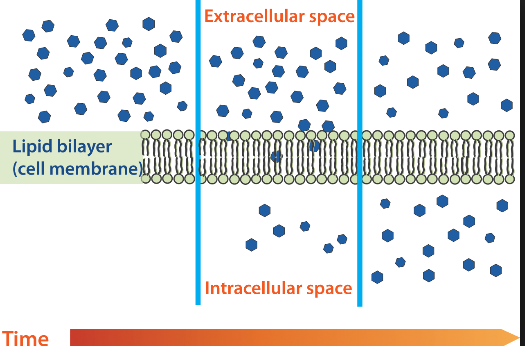 Passive Transport: Facilitated Diffusion
Movement of particles (solutes) through protein channels from an area of high concentration to an area of low concentration
Ex. Glucose/sugar, sodium/salt
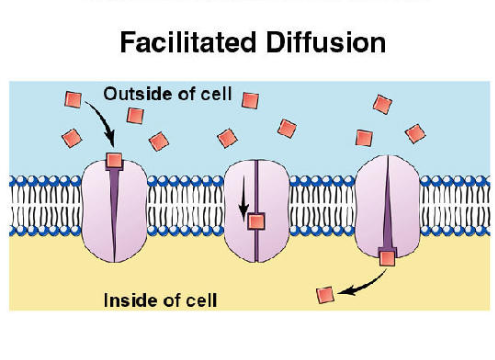 Passive Transport: Osmosis
Movement of water from an area of high concentration to an area of low concentration
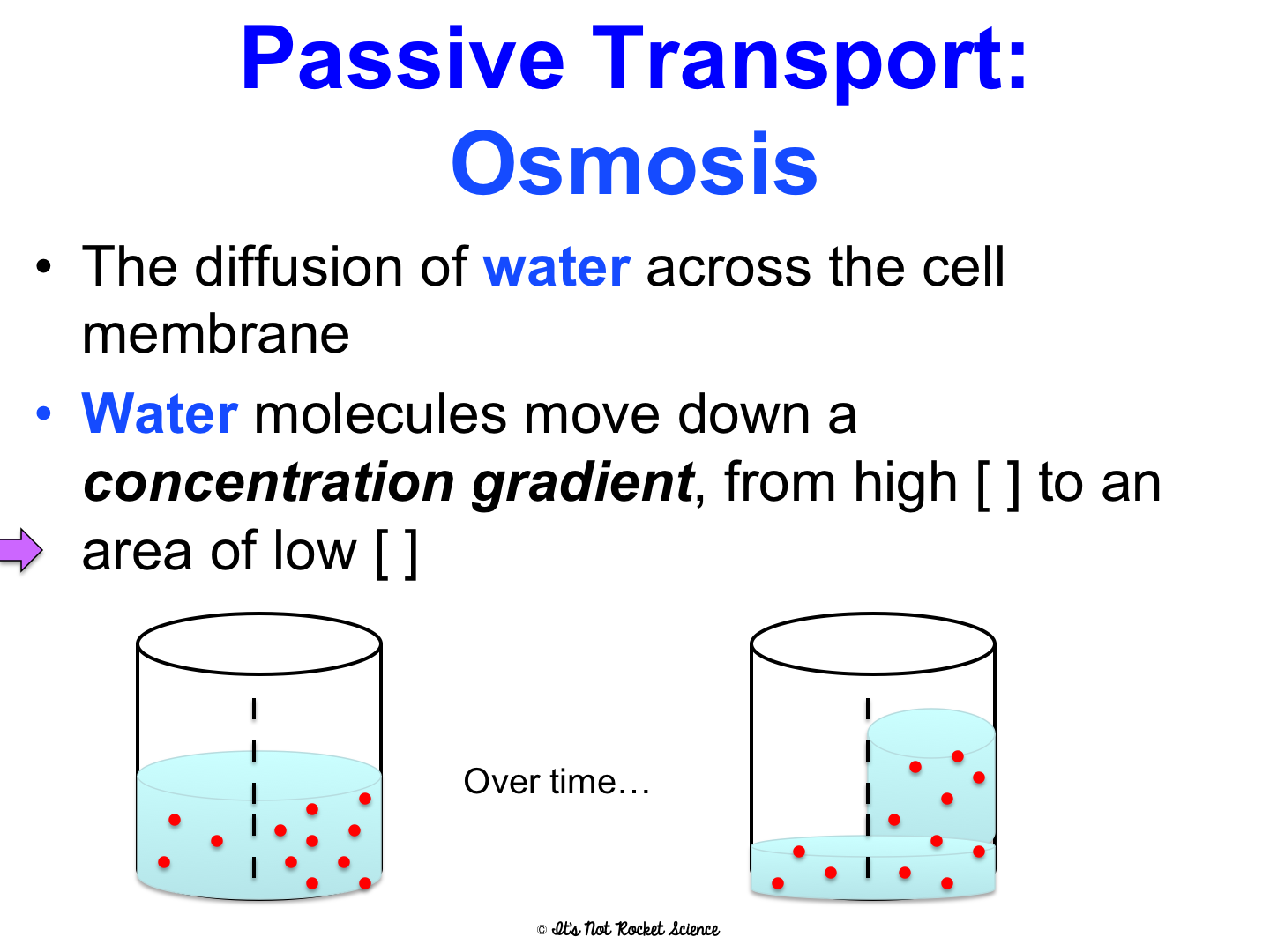 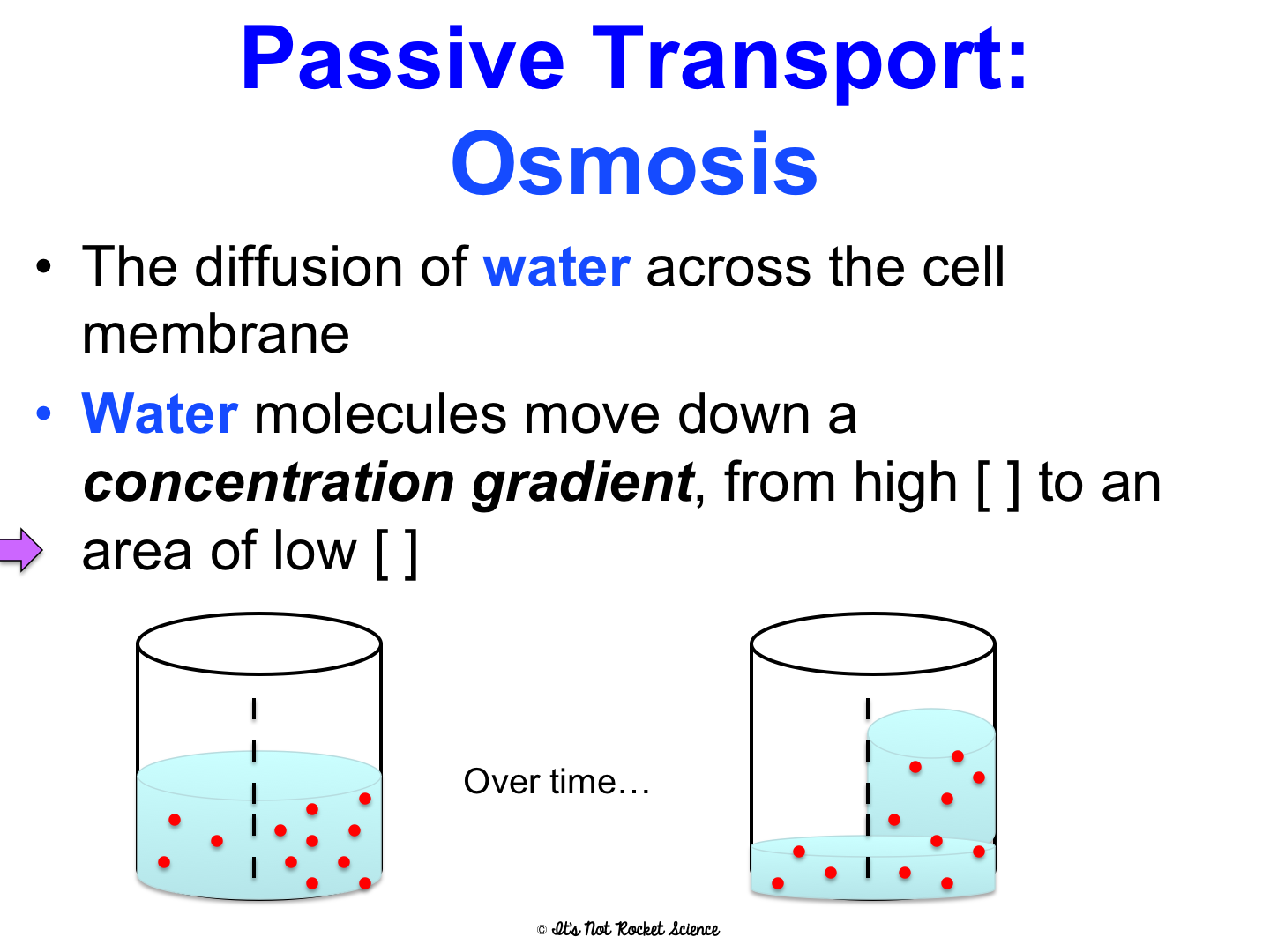 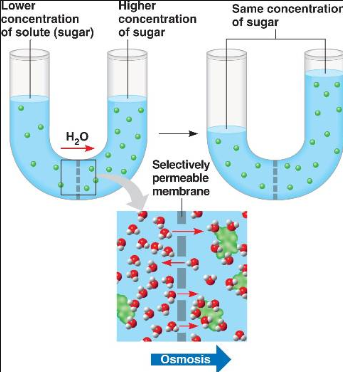 Over time…
Passive Transport: Osmosis
Hypertonic solutions: Higher solute concentration 
More concentrated (“above strength”) solution than cell Water will move out of the cell→ Cell shrivels

Hypotonic solutions: Less solute concentration
Less concentrated (“below strength”) solution than cell    Water will move into the cell→ Cell swells

Isotonic solutions: Equal solute concentrations on both sides of the cell membrane (“same strength”) → Cell stays the same
Passive Transport: Osmosis
Hypertonic
Hypotonic
Isotonic
H2O
H2O
H2O
H2O
H2O
H2O
Cell stays the same
Cell swells
Cell shrivels
Passive Transport: Osmosis
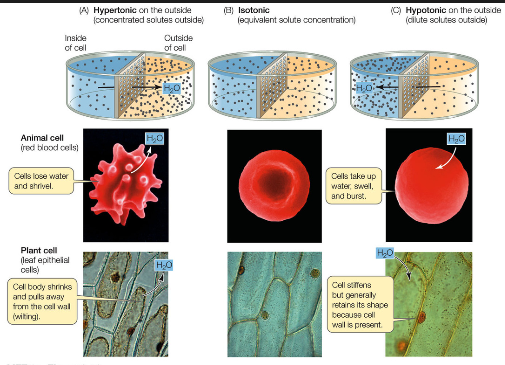 Passive Transport: Osmosis
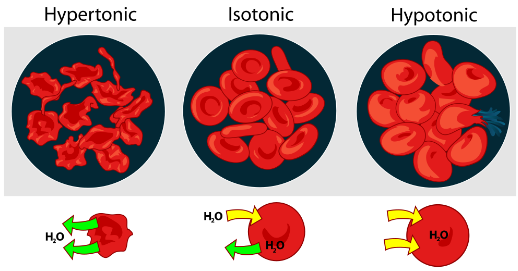 Active Transport:
LOW TO HIGH
REQUIRES ENERGY
Active Transport: Endocytosis
A cell uses energy to import materials INTO the cell

Ex. White blood cells engulf bacteria to fight infection
Active Transport: Exocytosis
A cell uses energy to export materials OUT OF the cell

Ex. Nerve cells release neurotransmitters to pass signals to the brain
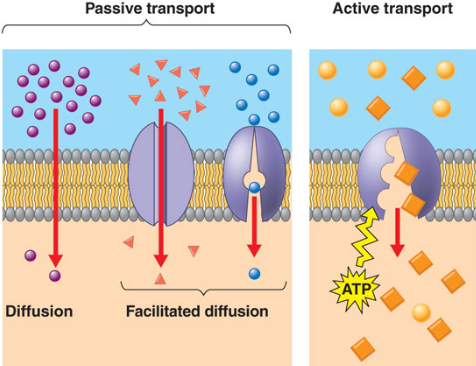 Practice Time!